MV720K Stavební právo
Brno, 27. 3. 2023
Lektor kurzu
Mgr. Ludvík Matoušek

Advokát a zapsaný rozhodce
Specialista právní úpravy územních samospráv
Justiční praxe (Ústavní soud)
Člen rozkladové komise Ministerstva vnitra ČR




Matoušek a Selucká, advokátní kancelář s.r.o.
Kovářská 549/12, 190 00 Praha 
Tel. 228 227 029 | 515 533 988
kancelar@msadvokati.cz
https://msadvokati.eu
Obecný úvod
Cíl stavebníka: zřídit stavbu a užívat ji
Prolínání pojmů (x nejednotnost právního řádu)
Stavba (o. z.) -  je výsledek stavební činnosti, pokud výsledkem této činnosti je věc v právním slova smyslu, tedy způsobilý předmět občanskoprávních vztahů (nikoli např. součást věci jiné)
Stavba (StavZ) je výsledkem stavební či technologické činnosti člověka (§ 3 / 3)
Právo stavby (o.z. x StavZ)
Vlastník (o. z. x speciální předpisy)
Stavební dílo
Pozemní stavby
Stavby pro bydlení (RD, bytové domy, rekreační objekty, …)
Občanské stavby (kupř. zdravotnictví, školství, věda, kultura, administritava, …)
Průmyslové a zemědělské stavby (haly, továrny, siláže, …)

Dopravní a podzemní stavby (silnice, mosty, tunely, železnice, …)
Vodohospodářské stavby (přehrady, meliorace, úpravny vod, …)
Speciální stavby (letiště, stožáry, kolektory, …)
Stavební dílo
Stavba oprávněná
Stavba povolená

Volba materiálů, 
Existence konstrukčního návrhu, 
Použití technologických postupů
Estetika – architektura
Informace / listiny ke stavbám
Výpis z listu vlastnictví z katastru nemovitostí (prokazuje vlastnictví).
Snímek z pozemkové mapy (definuje hranice).
Geometrický plán, oddělení nebo zaměření nemovitosti (definuje rozměry a výměry).
Projektová dokumentace (určuje projektovaný technický stav).
Rozhodnutí úřadů (stavební povolení, kolaudační rozhodnutí, souhlas apod. (určuje právní stav ve vztahu k veřejnoprávním povinnostem).
Smlouva kupní, o dílo atp. (určuje vztahy mezi stranami), mávrh na vklad práv do KN
Znalecký posudek (dokumentuje současný stav a vyjadřuje se k položeným otázkám – znalecký nález).
Daňová přiznání k různým daním a jejich zaplacení (splňuje daňovou povinnost).
Základ stavebního práva soukromého
smlouva - projev vůle více stran zřídit mezi sebou závazek a řídit se obsahem smlouvy
dohoda (§ 516 odst. 1)
smlouva netýkající se závazku 
dědická smlouva, manželství (§ 11)
společenská úsluha (např. § 2055 odst. 2)
chování před uzavřením smlouvy
Obě strany jsou povinny jednat poctivě (§ 6 odst. 1)
Obě strany mají volnost neuzavřít smlouvu (§ 1728)

nepoctivé jednání (§ 1728, 1729)
jednání o uzavření smlouvy bez úmyslu smlouvu uzavřít
ukončení jednání bez spravedlivého důvodu - náhrada ztráty z neuzavřeného obchodu

Doporučení: informovat druhou smluvní stranu též o vlastním účelu a motivech smlouvy
Předsmluvní odpovědnost (§ 1728)
povinnost poctivého jednání (§ 6 odst. 1) x volnost neuzavřít smlouvu (§ 1728)
nepoctivé jednání (§ 1728, 1729)
jednání o uzavření smlouvy bez úmyslu smlouvu uzavřít
ukončení jednání bez spravedlivého důvodu
jiné nepoctivé jednání = náhrada ztráty z neuzavřeného obchodu
Předsmluvní odpovědnost (§ 1728)
nesplnění informační povinnosti (§ 1728) – povinnost uvést všechny skutkové a právní okolnosti, o nichž strana ví nebo vědět musí, tak, aby se každá ze stran mohla přesvědčit o možnosti uzavřít platnou smlouvu a aby byl každé ze stran zřejmý její zájem smlouvu uzavřít  –  povinnost k náhradě škody

zneužití důvěrných informací (§ 1730) – náhrada škody, bezdůvodné obohacení
smlouva – sjednání
Opuštěn požadavek bezvýjimečné shody návrhu (nabídky) a akceptace
Shoda však musí VŽDY panovat v podstatných náležitostech smlouvy (jak by jednal „průměrný a rozumný člověk – hospodář“)
Shoda na podstatných náležitostech (určení věci, ceny, …)
Shoda na vymíněných okolnostech
Shoda na způsobu řešení sporů
Shoda na volbě práva apod.

Punktace je pouhý přípravný dokument (pactum preparatorium) a není závazná (strany si dohadují podmínky smlouvy a sepisují si o tom zápis), jestliže dala jedna ze stran najevo, že musí dojít ke shodě na všech jí vymíněných náležitostech smlouvy (typicky: na některých již shoda je a některých ještě nikoli).
Kupní smlouva - předmět závazku
Prodávající:
Odevzdání věci kupujícímu a 
Umožnění kupujícímu nabýt vlastnické právo k ní

Kupující:
Převzetí věci od prodávajícího a
Zaplacení kupní ceny

Nutno odlišovat od 
Smlouvy o dílo (předmětem je činnost  - provedení díla)
Kupní cena
Musí být přiměřená – jinak riziko neúměrného zkrácení tj.
existence hrubého nepoměru (plnění – cena) – nestanoví se přesná hranice
rozdíl od lichvy: nevyžaduje se zneužití, nenastává automatická neplatnost
zkrácená strana se může domáhat zrušení smlouvy (u soudu) x obrana - doplněním, oč byla strana zkrácena, se zřetelem k ceně obvyklé v době a místě uzavření smlouvy
lhůta  - jeden rok od uzavření smlouvy 

výjimky: 
strana (obohacená) nevěděla a ani nemusela vědět o nepoměru
specifické obchody
projev zvláštního vztahu smluvních stran (zčásti úplatné, zčásti dar) 
výši zkrácení nelze zjistit
zkrácená strana se vzdala práva, pořizovala výslovně za cenu mimořádné obliby, souhlasila s neúměrnou cenou, musela znát skutečnost cenu
podnikatel nemá právo požadovat zrušení smlouvy
Povinnosti prodávajícího
Odevzdat kupujícímu věc (§ 2095)
Ve sjednaném množství
V odpovídající jakosti
Ve smluveném provedení
Bez právních a faktických vad (§ 1914 odst. 1)

Umožnit kupujícímu nabýt vlastnické právo

Odevzdat kupujícímu doklady týkající se věci
Povinnosti kupujícího
Převzít věc od prodávajícího 
Zaplatit kupní cenu
Podle možnosti prohlédnout věc po přechodu nebezpečí škody na věci a přesvědčit se o jejích vlastnostech a množství, a to co nejdříve 
Oznámit výskyt vad – bez zbytečného odkladu (jinak hrozí promlčení práv za vady, resp. jejich zúžení)
Povinnosti kupujícího
Svépomocný prodej: 
Bude-li kupující s převzetím věci v prodlení, vzniká prodávajícímu právo věc po předchozím upozornění na účet kupujícího vhodným způsobem prodat poté, co mu poskytne dodatečnou přiměřenou lhůtu k převzetí. To platí i tehdy, prodlévá-li strana s placením, kterým je předání věci podmíněno. 
Hrozí-li věci rychlá zkáza a není-li na upozornění čas, není upozornění nutné.
Výsledek: kupující „nemá věc“, je však povinen zaplatit kupní cenu, na niž se mu započítá výnos ze svépomocného prodeje uskutečněného prodávajícím
Práva kupujícího
do odstranění vady nemusí kupující platit část kupní ceny odhadem přiměřeně odpovídající jeho právu na slevu

reklamační doba – bez zbytečného odkladu, nejdéle dva roky (pro skryté vady); pro vady u stavby spojené se zemí pevným základem pět let

při dodání nové věci vrátí kupující prodávajícímu na jeho náklady věc původně dodanou
Dodání (plnění dluhu)
Místo plnění (§ 1954)
Lze si sjednat
Poplyne z povahy závazku
Určí zákon
Čas plnění
Dlužník je povinen plnit řádně a včas (§ 1908 odst. 2)
Čas plnění upraven v § 1958
Dlužník je povinen plnit i bez vyzvání (je-li čas ujednán, nebo jinak stanoven)
Dlužník je jinak povinen splnit dluh „bez zbytečného odkladu“
POZOR – slovo „ihned“ = 5 dní (!!!) - § 1959 písm. e)
Přechod nebezpečí škody – I.
Přechod nebezpečí škody na kupujícího

Nebezpečí nahodilé zkázy nebo zhoršení předmětu koupě

Důležité pro vznik práva kupujícího z odpovědnosti za vadu (vadné plnění dluhu)
Přechod nebezpečí škody – II.
Na kupujícího přechází nebezpečí škody na věci současně s nabytím vlastnického práva (§ 2082) – obecné pravidlo, ale výjimky:

U koupě movité věci v okamžiku převzetí věci (§ 2121), výjimka pro druhově určené věci nebo je-li věc předávána prodávajícím k přepravě 

U koupě nemovité věci v okamžiku, který si strany ujednaly, že v něm věc převezmou, jinak dle § 2082

Je-li uplatněna výhrada vlastnického práva (úplného zaplacení kupní ceny), již převzetím věci (platí i pro koupi nemovitosti) - § 2132
Jakost
Jakost je předmětem tradičního oboru zbožíznalství. "Jakostní" znamená "zařazený do určité kategorie, utříděný” (zboží I. jakosti, II. jakosti)
Jakost je třídění kvality, zařazování do skupin podobných (jakostních) věcí a jevů.

NOZ se ale chtěl (za každou cenu) vyhnout cizímu slovu … jakost = kvalita

Záruka za jakost = dobrovolná záruka prodávajícího za kvalitu
Jakost
Prodávající má povinnost plnit předmět s vlastnostmi 

odpovídajícími tomu, o čem kupujícího ujistil, nebo 

odpovídající takové potřebě kupujícího, o níž věřitel má nebo musí mít vědomost – viz informační „právo“ kupujícího při kontraktaci
Vadné plnění – I.
Zákon definuje vady jen příkladmo (neuzavřeným výčtem) - § 1916, tj. zejména:
poskytne-li prodávající předmět plnění, který nemá stanovené nebo ujednané vlastnosti, 
neupozorní-li prodávající na vady, které předmět plnění má, ač se při takovém předmětu obvykle nevyskytují, 
ujistí-li prodávající v rozporu se skutečností, že předmět plnění nemá žádné vady, anebo že se věc hodí k určitému užívání, 
zcizí-li prodávající cizí věc neoprávněně jako svoji. 

Je na smluvních stranách, aby další vady „definovaly“
Vadné plnění – II.  …  a okamžik existence vady
Věc je vadná dále (§ 2099):

nemá-li vlastnosti stanovené v § 2095 (ujednané množství, jakost a provedení), nebo v § 2096 (jakost či provedení určené podle vzorku či předlohy). 
za vadu se považuje plnění jiné věci (tzv. aliud). 
za vadu se považují i vady v dokladech nutných pro užívání věci.
Vadné plnění – II.  …  a okamžik existence vady
Okamžik existence vady

U základní záruky („zákonné záruky“) je rozhodující existence vady v okamžiku přechodu nebezpečí škody na kupujícího; neexistuje-li k tomuto okamžiku vada, nevzniká právo kupujícího z vadného plnění

Vada se však může projevit později (v rámci doby zákonné záruky)

U dobrovolné záruky (záruky za jakost) může vada vzniknout i později (během záruky)
Odpovědnost za vady – I.
Konstrukce odpovědnosti za vady má až tři roviny (nutné číst 3 části NOZ)

Obecná odpovědnost - § 1916
Dopad pro kupní smlouvu - předpokladem vzniku práv je včasné vytknutí vady (§ 1921)

Odpovědnost za vady pro kupní smlouvu - § 2099
Lex specialis pro vady z kupní smlouvy

Odpovědnost za vady pro prodej zboží v obchodě - § 2165
Odpovědnost za vady – II.
Prodávající se nemůže dopředu platně zříci svých povinností z vadného plnění, stanovených zákonem (absolutně neplatné) 

Kupující se může dopředu platně zříci svých práv, jež by mu vznikly v rámci odpovědnosti za vady proti prodávajícímu 
nutná písemná forma, ale její nedostatek = jen relativní neplatnost

Prodávající neodpovídá za zjevné vady a vady uvedené ve veřejném seznamu (§ 1917)

Prodávající neodpovídá za vady věcí prodávané „úhrnkem“
Výjimka – prodávající ujistí, že věci mají určité vlastnosti, nebo si to kupující vymíní (§ 1918)
Postup uplatnění práv z odpovědnosti za vadné plnění
1) vytknout vadu prodávajícímu bez zbytečného odkladu poté, kdy má kupující možnost věc prohlédnout a vadu zjistit
JAK? - buď označením vady nebo oznámením, jak se projevuje

2) až poté může kupující uplatnit své právo z vadného plnění u soudu

3) marné uplynutí lhůty = sice lze uplatnit právo u soudu, ale prodávající se může bránit námitkou  „opožděného vytknutí“ – pak soud kupujícímu právo nepřizná (obdoba promlčení)

Nutné odlišovat od práv ze záruky za jakost („dobrovolná záruka“)
vadu je možné vytknout po celou dobu trvání záruční doby (=reklamační lhůty), jakmile se vyskytne (objektivní hledisko)
Vadu je však nutné vytknout prodávajícímu bez zbytečného odkladu poté, kdy kupující vadu zjistil (subjektivní hledisko)
Práva z odpovědnosti za vady
Předpoklady pozitivní (musí existovat):

vady v okamžiku přechodu nebezpečí škody na kupujícího, byť se projeví později
pozdější vady (po přechodu nebezpečí škody na kupujícího do uplynutí zákonné záruky) význam jen tehdy, jestliže vadu prodávající způsobil porušením své povinnosti
u dobrovolné záruky (záruky za jakost) může vada vzniknout i později (během záruky)
Práva z odpovědnosti za vady
Předpoklady negativní (nesmí existovat):

Kupující i přes varování prodávajícího trval na použití věci, která způsobila na předmětu koupě vadu, nebo šlo o postup podle vzorků a podkladů
vady, které bylo možné zjistit již při uzavření smlouvy (sic! … nikoli při „převzetí věci“) s vynaložením obvyklé pozornosti (ale § 1917 a § 1107 !)
Práva z odpovědnosti za vady
Stanoví se povinnost kupujícího prohlédnout věc co nejdříve po přechodu nebezpečí škody na věci

Tím je zúžen „manévrovací prostor“ kupujícího k otálení se zjišťováním vad

Práva kupujícího se odvíjejí od zjištění, zda jde o vadné plnění (o vady), porušující kupní smlouvu 

podstatným způsobem, nebo 
nepodstatným způsobem

Zákon sám ani příkladmo podstatné či nepodstatné porušení smlouvy neuvádí !!! – nutné sjednat ve smlouvě
Práva z odpovědnosti za vady
Poruší-li vadné plnění smlouvu podstatným způsobem, má kupující právo:
a) na odstranění vady dodáním nové věci bez vady nebo dodáním chybějící věci, 
b) na odstranění vady opravou věci, 
c) na přiměřenou slevu z kupní ceny, nebo 
d) odstoupit od smlouvy

Kupující sdělí prodávajícímu, jaké právo si zvolil, při oznámení vady, nebo bez zbytečného odkladu po oznámení vady. 
Provedenou volbu kupující nemůže změnit bez souhlasu prodávajícího; to neplatí, žádal-li kupující opravu vady, která se ukáže jako neopravitelná. 

Neodstraní-li prodávající vady v přiměřené lhůtě či oznámí-li kupujícímu, že vady neodstraní, může kupující požadovat místo odstranění vady: 
přiměřenou slevu z kupní ceny, nebo 
může od smlouvy odstoupit. 

Pozdní volba práva je sankcionována snížením rozsahu práv – jen oprava a sleva
Práva z odpovědnosti za vady
Poruší-li vadné plnění smlouvu nepodstatným způsobem, má kupující právo:

a) na odstranění vady, anebo 
b) na přiměřenou slevu z kupní ceny. 

Dokud kupující neuplatní právo na slevu z kupní ceny nebo neodstoupí od smlouvy, může prodávající dodat to, co chybí, nebo odstranit právní vadu. Jiné vady může prodávající odstranit podle své volby opravou věci nebo dodáním nové věci; volba nesmí kupujícímu způsobit nepřiměřené náklady.

Neodstraní-li prodávající vadu věci včas nebo vadu věci odmítne odstranit, může kupující požadovat: 
slevu z kupní ceny, anebo 
může od smlouvy odstoupit. 
Provedenou volbu nemůže kupující změnit bez souhlasu prodávajícího. 

sankce za pozdní volbu: Tatáž práva má kupující i v případě podstatného porušení smlouvy vadným plněním, jestliže prodávajícímu včas (při oznámení vady, nebo bez zbytečného odkladu poté) nesdělil jaké právo z vadného plnění zvolil (původní volba mezi slevou, opravou, dodáním nové věci, …).
Záruka za jakost
Záruka za jakost = dobrovolná záruka prodávajícího za kvalitu

Záruka za jakost = předmět plnění bude: 
po určitou dobu po splnění 
způsobilý pro použití pro obvyklý účel a 
podrží si obvyklé vlastnosti

Má-li být záruka za jakost sjednána ve smlouvě, pak se doporučuje účel a vlastnosti lépe definovat
Záruka za jakost
Záruku za jakost může učinit prodávající i jednostranně
Uvedením záruční doby nebo doby použitelnosti na obalu či v reklamě
Záruka za jakost může být poskytnuta i jen na součást věci
Jsou-li prohlášení o době různá, platí nejprve doba nejdelší, teprve pak smlouva a nakonec údaj na obalu
Záruka za jakost
Záruční doba běží od odevzdání věci kupujícímu ( x zákonná záruka naproti tomu od okamžiku přechodu nebezpečí škody na věci).

Byla-li věc podle smlouvy odeslána, běží od dojití věci do místa určení. 

Má-li koupenou věc uvést do provozu někdo jiný než prodávající, běží záruční doba až ode dne uvedení věci do provozu, pokud kupující objednal uvedení do provozu nejpozději do tří týdnů od převzetí věci a řádně a včas poskytl k provedení služby potřebnou součinnost.
Záruka za jakost
Zánik práv ze záruky (ex lege):
způsobila-li vadu po přechodu nebezpečí škody na věci na kupujícího vnější událost. To neplatí, způsobil-li vadu prodávající.

Práva z vady se uplatňují u prodávajícího, u kterého věc byla koupena, nebo osoby určené k opravě. Osoba takto určená k opravě provede opravu ve lhůtě dohodnuté mezi prodávajícím a kupujícím při koupi věci. 

Uplatní-li kupující právo z vadného plnění, potvrdí mu druhá strana v písemné formě, kdy právo uplatnil, jakož i provedení opravy a dobu jejího trvání.
Odchylky u koupě nemovité věci
písemná forma

vlastnické (a jiné věcné právo) vzniká až zápisem do veřejného seznamu

otázka výměry pozemků – právo na slevu, neodpovídá-li ujednání ve smlouvě (§ 2129) 

okamžik přechodu nebezpečí škody na věci (dohodnutý okamžik převzetí, není-li sjednán, pak nabytím vlastnického práva)
Odchylky u koupě nemovité věci
Vedlejší ujednání:
výhrada vlastnického práva
právo zpětné koupě
zákaz zcizení nebo zatížení
výhrada předkupního práva nebo lepšího kupce
koupě na zkoušku jako právo věcné
Smlouva o dílo
Odstranění dualismu úpravy neobchodní a obchodní smlouvy o dílo 
Smlouva o dílo upravená v NOZ vychází z úpravy smlouvy o dílo obsažené v § 536 až 565 obchodního zákoníku 
Forma: možná je písemná i ústní forma 
Ujednání stan má přednost před zákonem
Smlouva o dílo
Smluvní strany    	zhotovitel   -  objednatel 
Předmět smlouvy (odpovídá staré úpravě) 
závazek zhotovitele provést na svůj náklad a nebezpečí pro objednatele dílo 
závazek objednatele dílo převzít a zaplatit cenu
Dílo
Dílem se rozumí: 
zhotovení určité věci (pokud nespadá pod kupní smlouvu) 
údržba, oprava nebo úprava věci
činnost s jiným (nehmotným) výsledkem 
dílem se rozumí vždy zhotovení, údržba, oprava nebo úprava stavby nebo její části. 

Odlišovat od práce poskytované zaměstnancem na základě pracovní smlouvy – podle smlouvy o dílo vykonává zhotovitel činnost samostatně, podle vlastního rozvrhu, s vlastními prostředky a na vlastní riziko, nepodléhá soustavnému dozoru, ani řízení objednatele.
Dílo
Odlišovat od práce poskytované zaměstnancem na základě pracovní smlouvy – podle smlouvy o dílo vykonává zhotovitel činnost samostatně, podle vlastního rozvrhu, s vlastními prostředky a na vlastní riziko, nepodléhá soustavnému dozoru, ani řízení objednatele.
Provedení díla  (§ 2589 a násl.)
dílo je provedeno, pokud je:
dokončeno, tj. objednateli je převedena způsobilost díla sloužit svému účelu; a 
předáno (lze i po částech, je-li to s ohledem na charakter díla možné; předání obdobně jako u kupní smlouvy)

Poznámka: Má-li být dokončení díla prokázáno provedením zkoušek, považuje se provedení díla za dokončené úspěšným provedením takových zkoušek.
Provedení díla  (§ 2589 a násl.)
zhotovitel může pověřit zhotovením díla nebo vedením díla jinou osobu (za řádné plnění odpovídá sám zhotovitel) 
osobně (nebo pod osobním vedením) musí zhotovitel dílo provádět jen tehdy, je-li to zapotřebí vzhledem k jeho osobním vlastnostem nebo k povaze díla 
zhotovitel dílo provede s potřebnou péčí a v ujednaném čase 
není-li doba plnění ujednána pak v době přiměřené povaze díla, v pochybnostech je čas plnění ujednán ve prospěch zhotovitele
Součinnost objednatele
Je-li nutná součinnost objednatele, pak zhotovitel určí přiměřenou lhůtu k jejímu poskytnutí – po marném uplynutí a upozornění objednatele je to zákonný důvod k odstoupení od smlouvy. 

Zhotovitel postupuje samostatně. Je-li to dohodnuto, nebo to vyplývá ze zvyklostí, může objednatel udílet pokyny; tyto pokyny však zhotovitel vyhodnocuje a upozorňuje na případnou nevhodnost. V nejzazším případě ztratí objednatel práva z vady díla.
Součinnost objednatele
Lze ujednat, že objednatel dodá zhotoviteli věc nebo materiál k provedení díla – v takovém případě musí zhotovitel s dostatečnou péčí prověřit a upozornit na jejich vady.
 
Průběžná kontrola provádění díla – v případě porušení povinností musí zhotovitel zajistit nápravu – v případě nepochybného podstatného porušení smlouvy je to důvod k odstoupení od smlouvy.
Převzetí díla
Převzetí díla objednatelem: 
 s výhradami, má-li dílo zjevné vady; nebo
 bez výhrad  

Nově: Svépomocný prodej věci v případě nepřevzetí díla objednatelem: 

Zhotovitel může věc prodat na účet objednatele, pokud objednatel dílo (věc) nepřevezme, a to ani poté, co byl o úmyslu zhotovitele věc prodat informován a již uplynula náhradní lhůta stanovená zhotovitelem (minimálně 1 měsíc)
Cena díla  (§ 2610 a násl.)
Právo na zaplacení ceny vzniká provedením díla. Je-li dílo přejímáno po částech, vzniká právo na zaplacení ceny za každou část díla při provedení příslušné části díla. 
Určení ceny díla (postačí i dohoda stran na způsobu určení ceny díla):
Pevnou částkou 
Rozpočtem; lze jej sjednat jako pevný, nebo s výhradou, že není zaručena úplnost 
V zásadě neměnný – neúplnost nebo nevázanost je nutné ujednat (dle obchodního zákoníku stačí, když vyplývá ze smlouvy). 
Soud může rozhodnout o zvýšení ceny /zrušení smlouvy a vypořádání. Podmínka: nastane zcela mimořádná nepředvídatelná okolnost, která dokončení díla podstatně ztěžuje X ledaže některá ze stran převzala nebezpečí změny okolností / prohlásila, že tato okolnost nenastane
Cena díla  (pokračování)
Odhadem
Zhotovitel oznámí  objednateli potřebu překročit odhad bez zbytečného odkladu s odůvodněným určením nové ceny.
Má právo na zaplacení rozdílu v ceně. 
Objednatel může po oznámení nové ceny od smlouvy odstoupit. 

Vůle uzavřít smlouvu bez určení ceny díla - cena placená za totéž nebo srovnatelné dílo.
Cena díla  (pokračování)
Pokud je cena díla sjednána jako pevná částka/podle rozpočtu, nelze se od ceny odchýlit z důvodu, že si dílo vyžádalo jiné úsilí / náklady, než bylo předpokládáno. 

Zhotovitel může během provádění díla žádat zaplacení přiměřené části ceny, pokud: 
dílo provádí po částech anebo se značnými náklady; a 
nebylo sjednáno placení zálohy
Vady díla
Dílo má vadu, neodpovídá-li v okamžiku předání smlouvě. 
Vady díla je nutné uplatnit bez zbytečného odkladu poté, kdy je objednatel zjistil / při náležité pozornosti měl zjistit, nejpozději však do 2 let od převzetí díla / u staveb spojených se zemí pevným základem 5 let. 
 
Upozornění: Jestliže objednatel převzal dílo bez výhrad, nepřizná mu soud právo ze zjevné vady díla, pokud zhotovitel namítne, že právo nebylo uplatněno včas. 

Případná záruka za jakost díla musí být sjednána výslovně (ze zákona není dána). § 2619 odst. 1 NOZ: Dal-li zhotovitel za  jakost díla záruku, použijí se obdobně ustanovení o kupní smlouvě.
Specifická díla – stavba jako předmět díla
Nebezpečí škody u stavby na objednávku nese zhotovitel, a to až do jejího předání. 
Objednatel nemá právo odmítnout převzetí stavby pro ojedinělé drobné vady, které funkčně ani esteticky nebrání užívání stavby, ani její užívání podstatným způsobem neomezují. 
Skryté vady: nutné oznámit bez zbytečného dokladu, co je objednatel mohl zjistit, nejpozději však do 5 let od převzetí stavby. Pokud objednatel neoznámí skryté vady včas, soud mu nepřizná právo z takové vady.
Specifická díla – stavba jako předmět díla
Kontrola stavby – musí být stanoveno ve smlouvě 
Společná (solidární) odpovědnost zhotovitele / poddodavatele / dodavatele stavební dokumentace / stavebního dozoru, pokud jsou vady stavby způsobeny rovněž v důsledku pochybení v činnosti těchto subjektů.
FIDIC
Smluvní podmínky pro výstavbu pozemních a inženýrských staveb projektovaných objednatelem (The New Red Book)
Smluvní podmínky pro dodávku technologických zařízení a projektování-výstavbu elektro- a strojně-technologického díla a pozemních a inženýrských staveb projektovaných zhotovitelem (The New Yellow Book)
Stříbrná kniha (The Silver Book) je smlouva pro dodávku projektů tzv. na klíč a doporučuje se tam, kde jeden subjekt bere veškerou zodpovědnost za vyprojektování a provedení celé stavby. 
Zlatá kniha (The Gold Book) je smlouvou pro vyprojektování, dodávku a provozování. Spojuje standardizovanou smlouvu ze žluté knihy se smlouvou o provozování.
Smluvní podmínky pro stavby menšího rozsahu (The Green Book)
FIDIC
Zkratka FIDIC pochází z francouzského názvu „Fédération Internationale des Ingénieurs-Conseils“, do češtiny se překládá jako Mezinárodní federace konzultačních inženýrů. 
Založeno v roce 1913 spojením 3 samostatných (frankofonních) evropských konzultačních asociací (z Belgie, Francie a Švýcarska); nyní přes 100 členů (zemí)
Šablony / smluvní podmínky  - „books“
Technické normy
Technické normy jsou „dokumentované dohody“, které pro všeobecné a opakované použití poskytují pravidla, směrnice, pokyny nebo charakteristiky činností nebo jejich výsledků, které zajišťují, aby materiály, výrobky, postupy a služby vyhovovaly danému účelu.
ČSN není obecně právně závazná. 
ČSN nejsou právními předpisy 
Závaznost tehdy, vyplývá-li z jiného právního aktu (právní předpis, rozhodnutí orgánu veřejné moci, nebo ze smlouvy)
Doporučení dodržovat zejména ta ustanovení ČSN, která se týkají ochrany života, zdraví a bezpečnosti osob a zvířat, majetku a životního prostředí
Technické normy
Úřad pro technickou normalizaci, metrologii a státní zkušebnictví (ÚNMZ)
Úkol: sbližování technických předpisů a technických norem EU. 

ÚNMZ pro tvorbu a vydávání ČSN zřídil státní příspěvkovou organizaci: Česká agentura pro standardizaci (ČAS).
(česká) technická norma – norma přijatá postupem podle zákona č. 22/1997 Sb. a oznámená ve věstníku ÚNMZ
„Autorská“ ochrana, úplatnost, obecná právní nezávaznost (ledaže…)
https://www.agentura-cas.cz/
Technické normy
České technické normy -ČSN- např. ČSN 72 19 40
ČSN je zákonem chráněné označení 
Mezinárodní technická norma ISO (Mezinárodní organizace pro normalizaci - International for Standardization) 
Evropské normy -EN- vydává Evropská komise pro normalizaci CEN pro celou EU, 
převzatá norma „ČSN EN 002540“, „ČSN EN ISO 9000:2001“
Příklad informace o ČSN z tisku
Od října 2005 je v České republice zavedena druhá část evropské normy EN 806, která se bude skládat z pěti částí. Tato norma má označení ČSN EN 806-2 (třídicí znak 75 5410) a její název je "Vnitřní vodovod pro rozvod vody určené k lidské spotřebě - Část 2: Navrhování". Tento článek je informací o této normě a jsou v něm zdůrazněny především odlišnosti a novinky oproti našim dosavadním předpisům. ČSN EN 806-2 byla zpracována jako praktický předpis. Je tedy obsáhlá (54 stran textu s několika obrázky). V souvislosti se zavedením EN 806-2 do soustavy ČSN nebude zatím stávající ČSN 73 6660 - Vnitřní vodovody revidována. O její revizi se uvažuje až po zavedení všech pěti částí EN 806. V současné době se připravuje pouze změna 2 ČSN 73 6660, která se bude týkat zkoušení vnitřního vodovodu a zabezpečení vnitřního vodovodu proti zpětnému nasátí znečištěné vody. 
https://voda.tzb-info.cz/normy-a-pravni-predpisy-voda-kanalizace/2817-nova-evropska-norma-csn-en-806-2-pro-navrhovani-vnitrnich-vodovodu-i
Pojmosloví – technické normy
Pojmosloví – technické normy
Na co dávat pozor – I.
Úplně definovat dílo včetně uvedení jeho vymíněných vlastností a zamýšleného účelu užívání
Je-li to možné, učinit součástí smlouvy i závazné postupy (projektová dokumentace apod.)
Rozmyslet a smluvně zakotvit variantně, kdy je dílo dokončeno (bez vad x způsobilé sloužit svému účelu)
Vícepráce, méněpráce
Na co dávat pozor – I.
Definovat podstatné porušení smlouvy (prodlení, vady, nekvalifikovaní dodavatelé, …)
Dohodnout způsob a event. i výši vzájemného vypořádání pro případ předčasného ukončení smlouvy
Dohodnout si práva z vad, resp. modifikovat jejich možné uplatňování
Na co dávat pozor – II.
Rozmyslet si výhradu vlastnického práva i k částem díla (vazba na fakturaci, zálohy)
Vyjednat záruku za jakost („dobrovolnou záruku“)
Zhotovování díla sledovat pravidelně za pomoci odborné osoby
Pojištění zhotovitele
Na co dávat pozor – II.
Případnou fakturaci vázat na jednotlivé fáze zhotovování, jednotlivé (technologicky kompaktní) části díla
Stanovit výši pozastávky (zádržného) a vyplácet ji až po dokončení díla, resp. v závislosti na výskytu vad a plynutí záruční doby
Stavby: Právník – Projektant – Stavební dozor
Děkuji Vámza pozornost
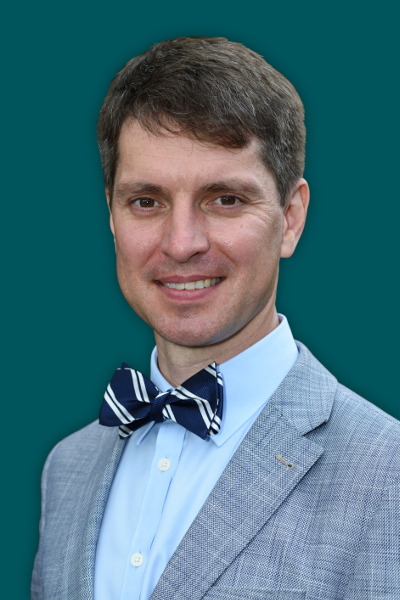 Matoušek a Selucká, advokátní kancelář s.r.o.
Kovářská 549/12, 190 00 Praha 
Tel. 228 227 029 | 515 533 988
kancelar@msadvokati.cz
https://msadvokati.eu
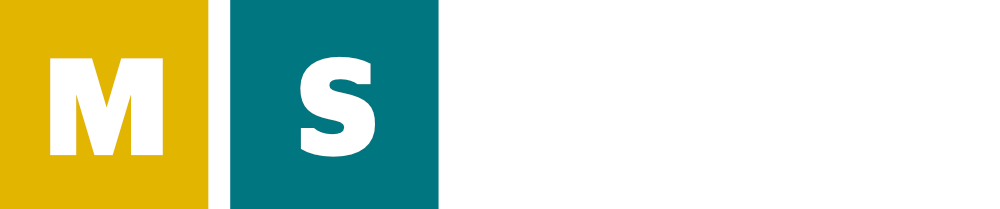